Технология полноценного сотрудничества: «Семейный дневник образцового участника дорожного движения»Усова Н.В., Овсянникова Н.С. воспитатели подготовительной  к школе  логопедической группы ГБДОУд/с №25«Умка»Курортного р-на
Интерактивные формы работы с родителями по профилактике ДДТТ и БДД в ГБДОУ д/с №25
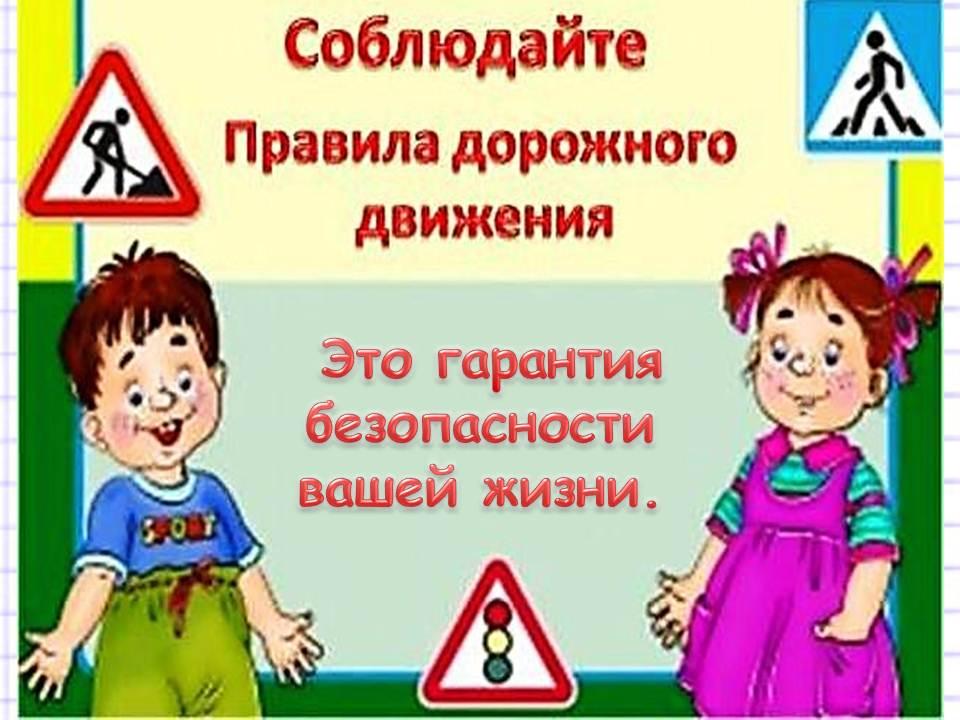 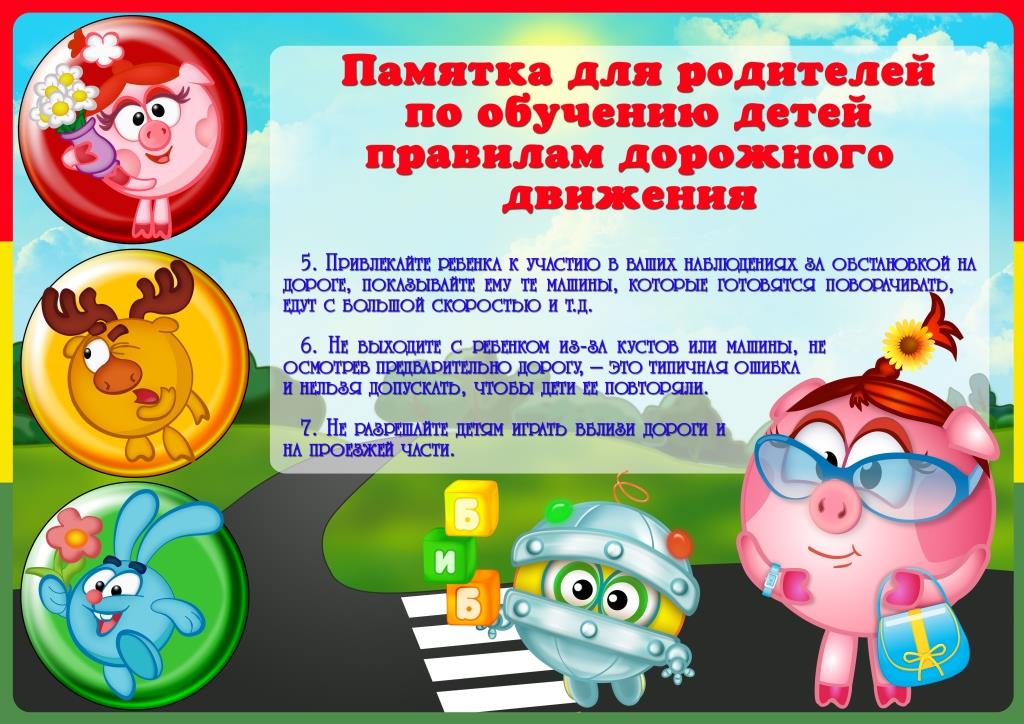 Технология полноценного сотрудничества
СЕМЕЙНЫЙ ДНЕВНИК ОБРАЗЦОВЫХ УЧАСТНИКОВ ДОРОЖНОГО ДВИЖЕНИЯ
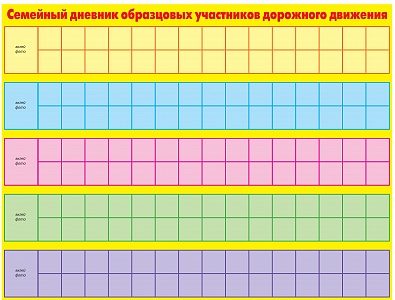 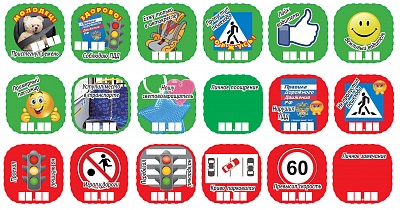 Участники  конкурса
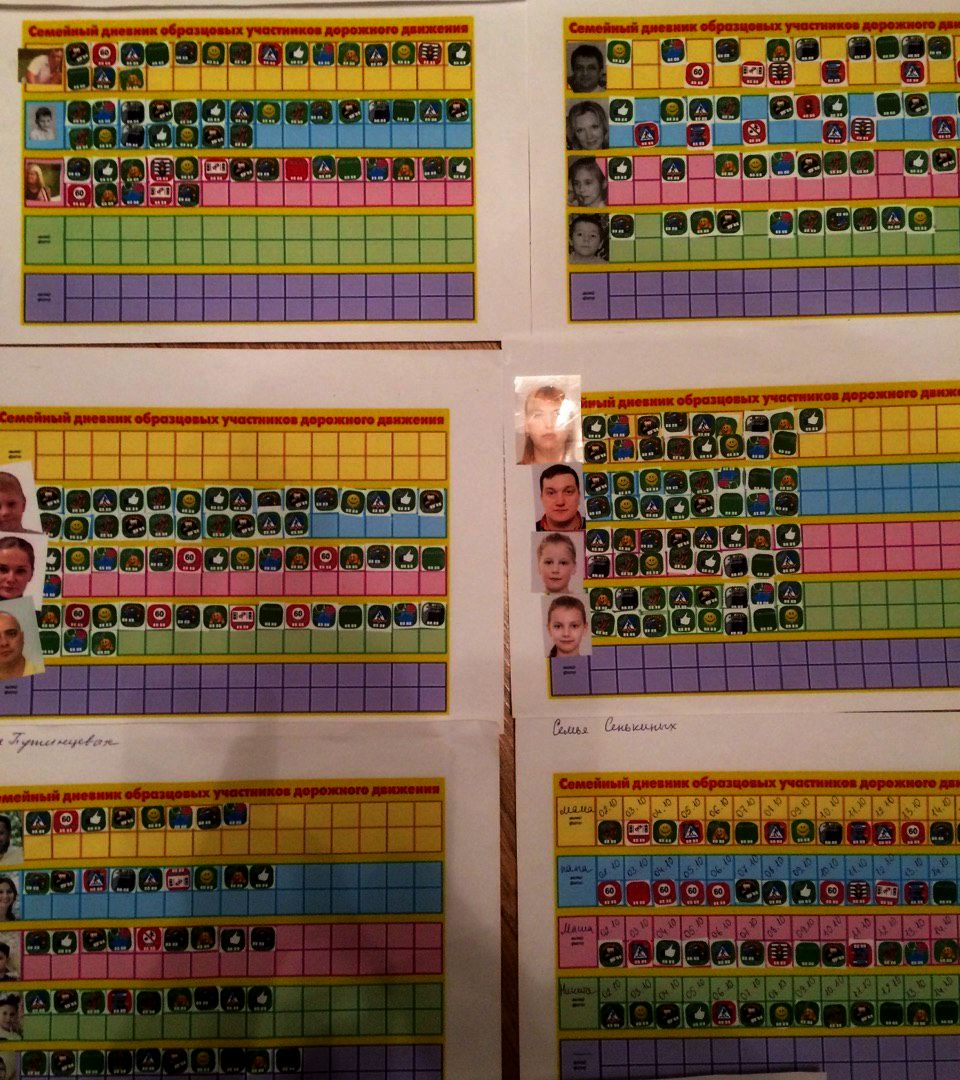 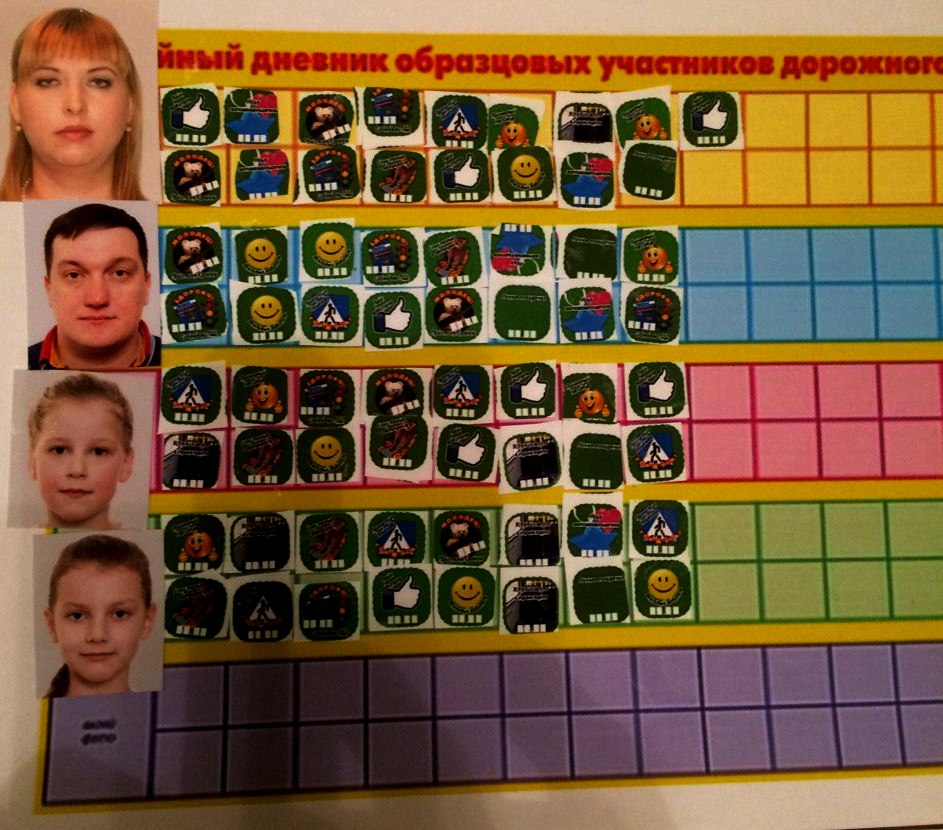 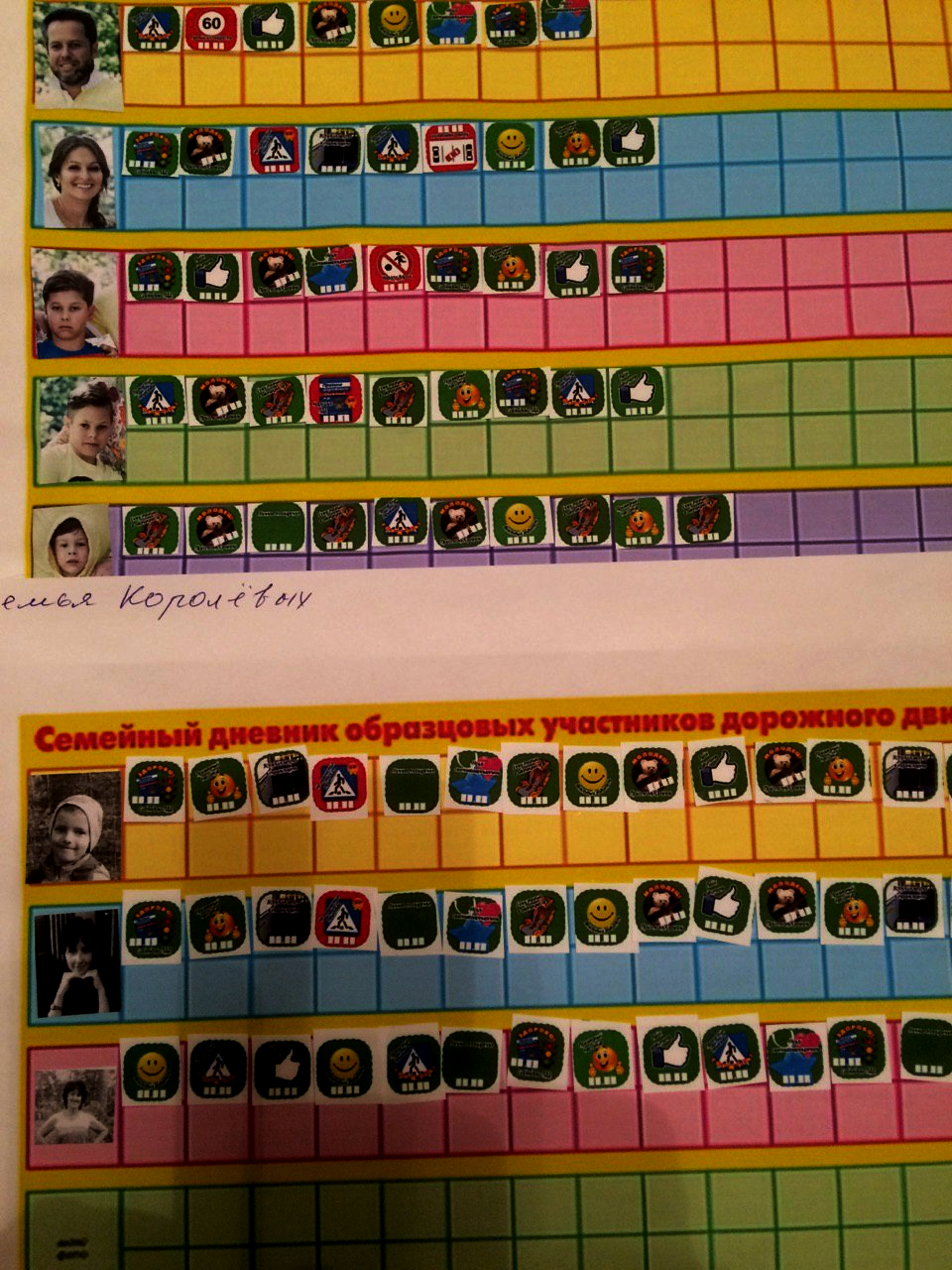 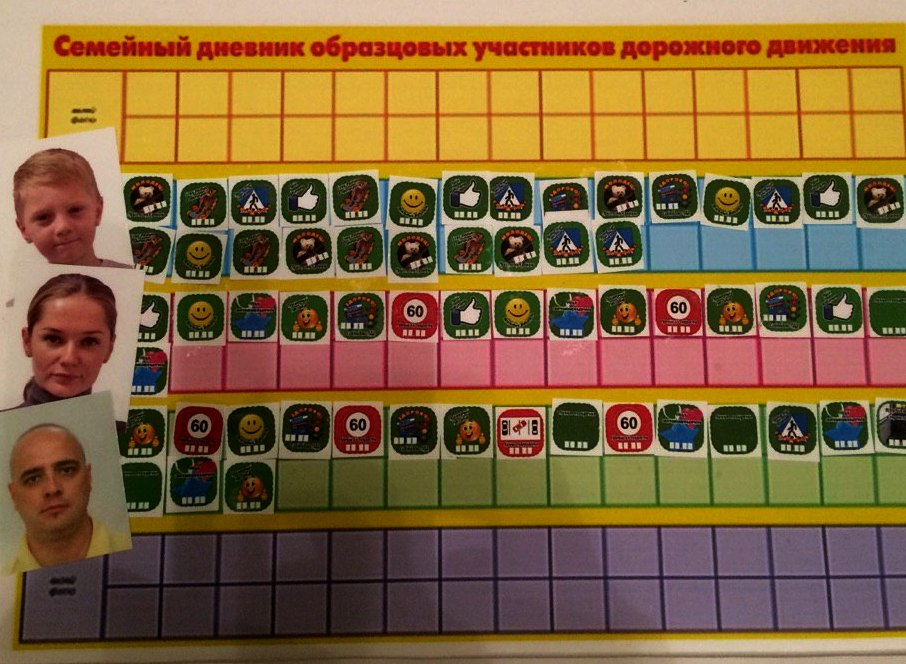 НАШИ ПОБЕДИТЕЛИ
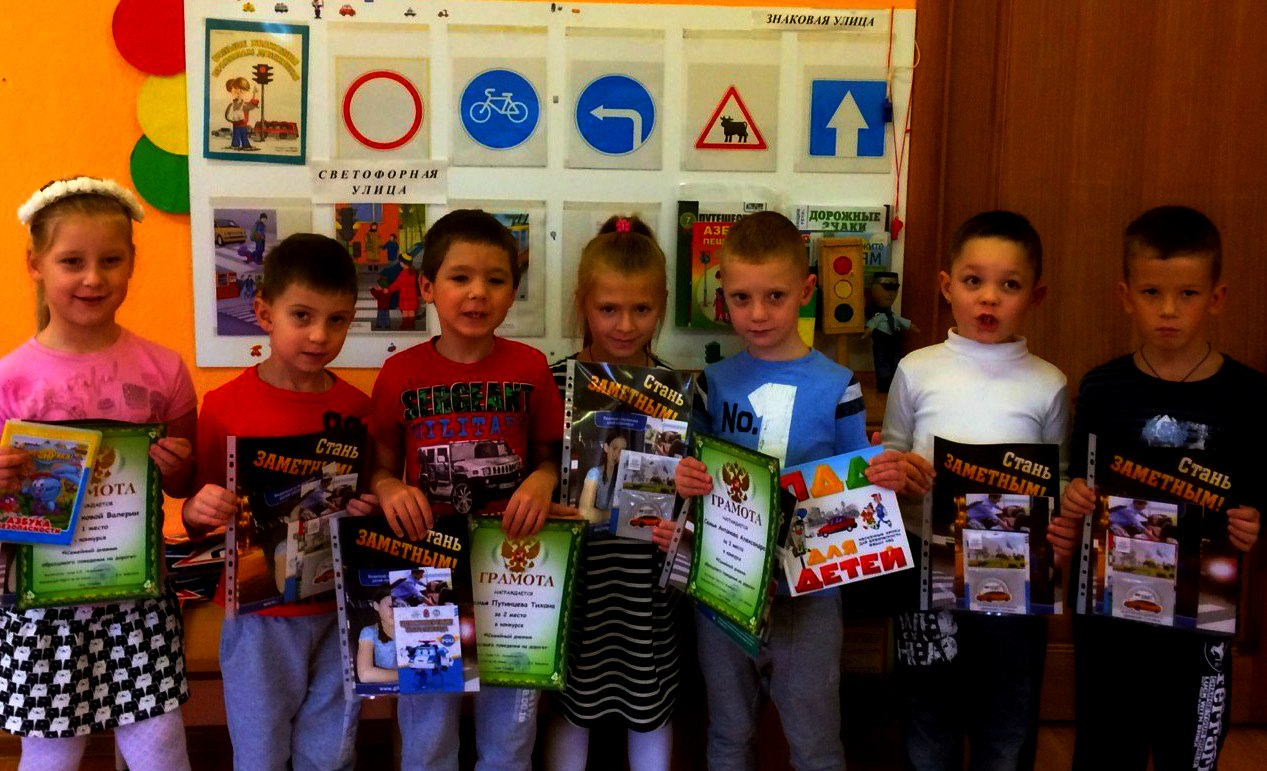 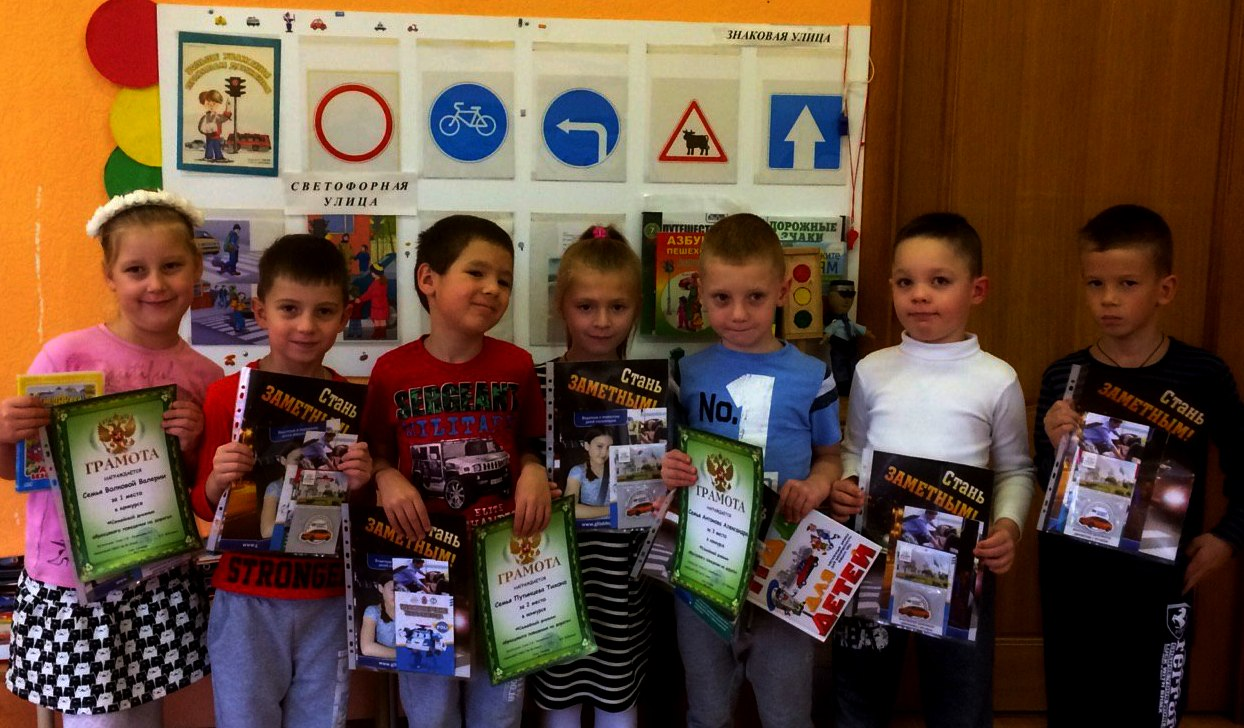 СПАСИБО ЗА ВНИМАНИЕ!